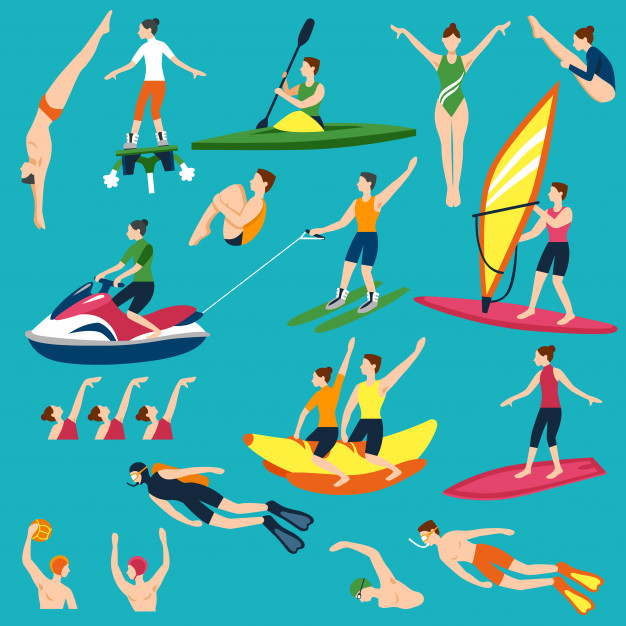 ВОДНЫЕ ВИДЫ СПОРТА
подготовила:
 инструктор по физической культуре Елисеева Ирина Гадынановна
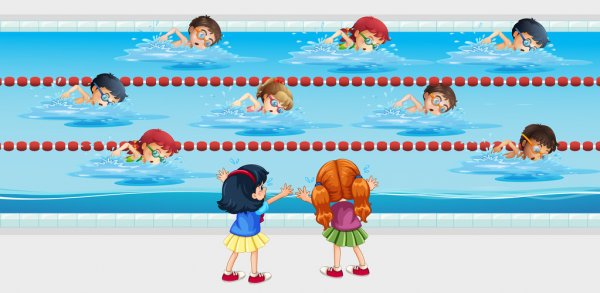 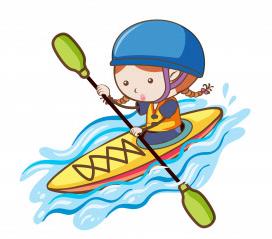 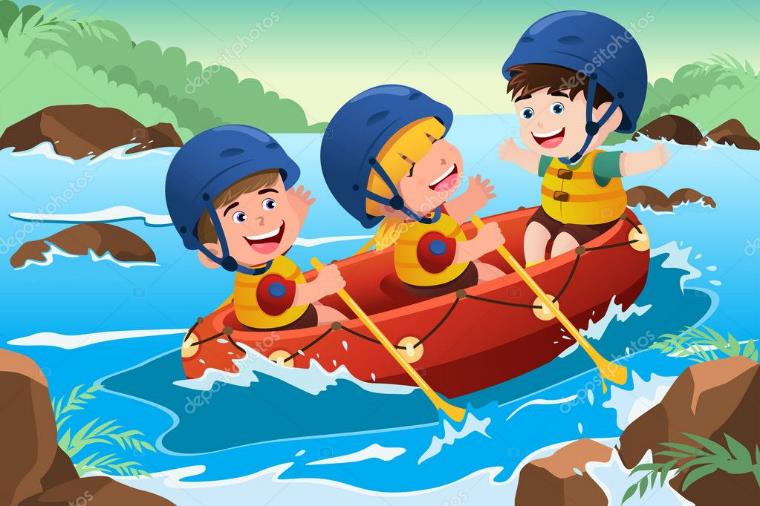 Водные виды спорта – все виды спорта, связанные с водой. 
Водные виды спорта проводятся как на открытой воде, так и в специальных помещениях - бассейнах.
Водные виды спорта подразделяются на командные и индивидуальные, а также те, в которых используются дополнительный инвентарь и на те, в которых не используются. 
Они очень популярны по всему миру, об этом говорит огромное число соревнований самого высокого уровня на открытой воде и бассейнах.
Водное поло
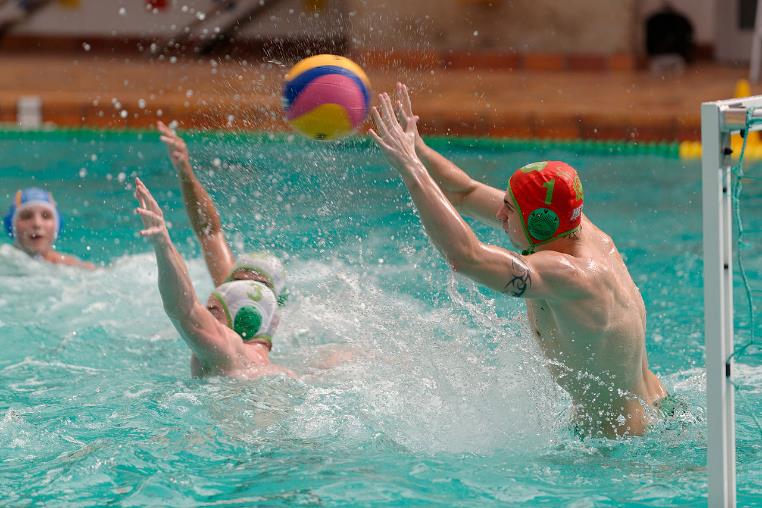 Водное поло - спортивная командная игра, которая проводится в воде.
 Игра может проходить как в естественных водоёмах, так и в бассейнах.
 Одновременно в игре участвуют две команды, задача которых забить как можно больше голов в ворота соперника за время игры.
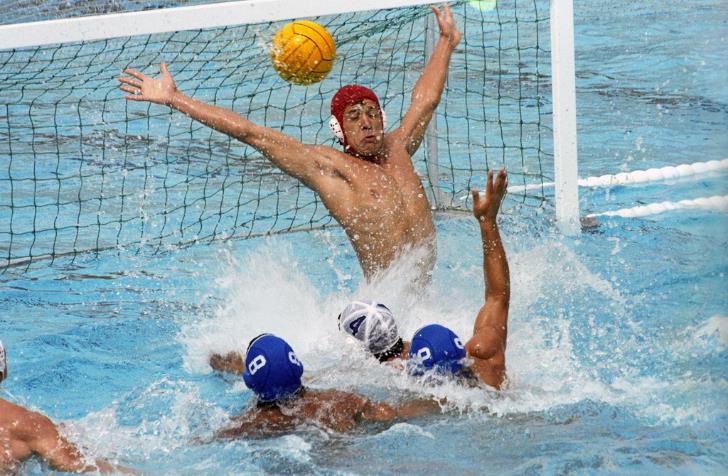 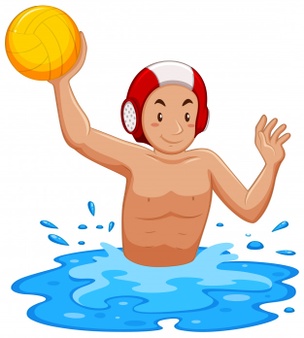 Гребля на байдарках и каноэ
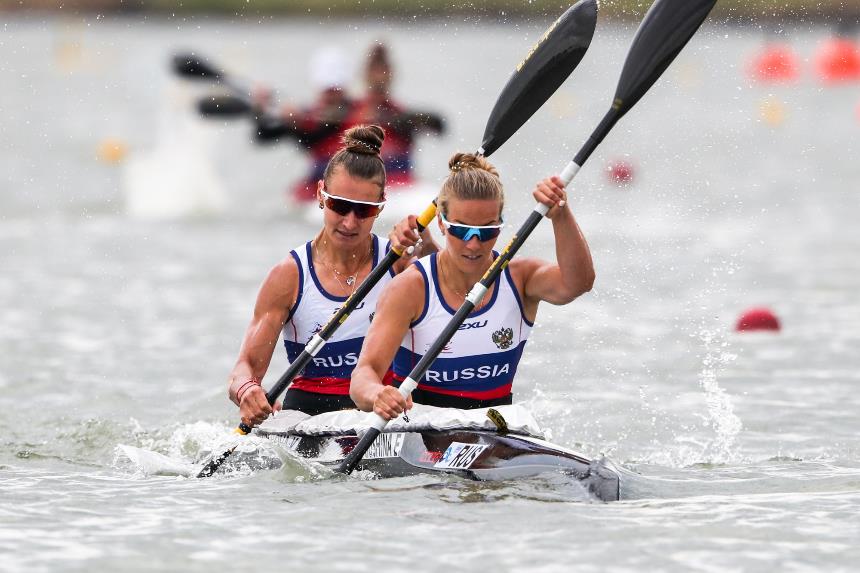 Гребля на байдарках и каноэ - гребной вид спорта, в котором используются лодки двух типов: байдарки и каноэ. 
Уключины (приспособление в борту лодки для упора весла при гребле) в этом виде спорта не используются.
Существуют лодки для одного участника (одиночки), двух участников (двойки) и четырех участников (четверки).
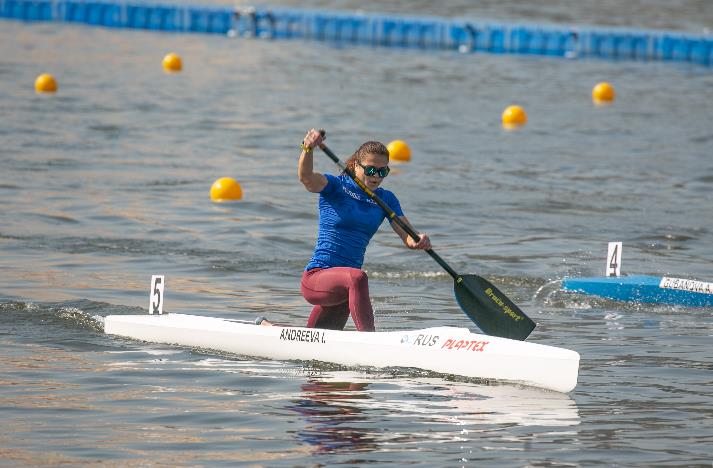 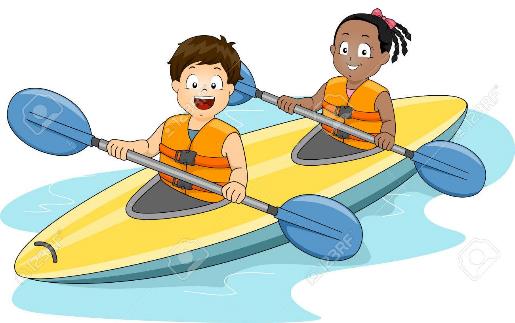 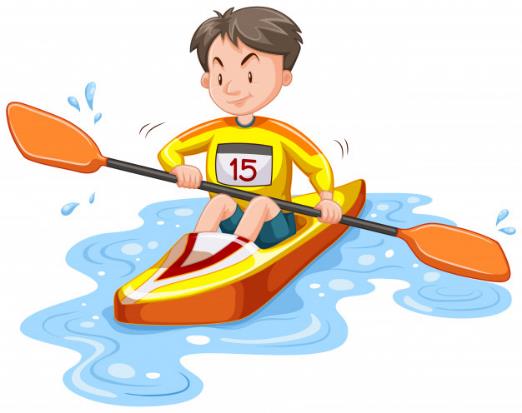 Академическая гребля
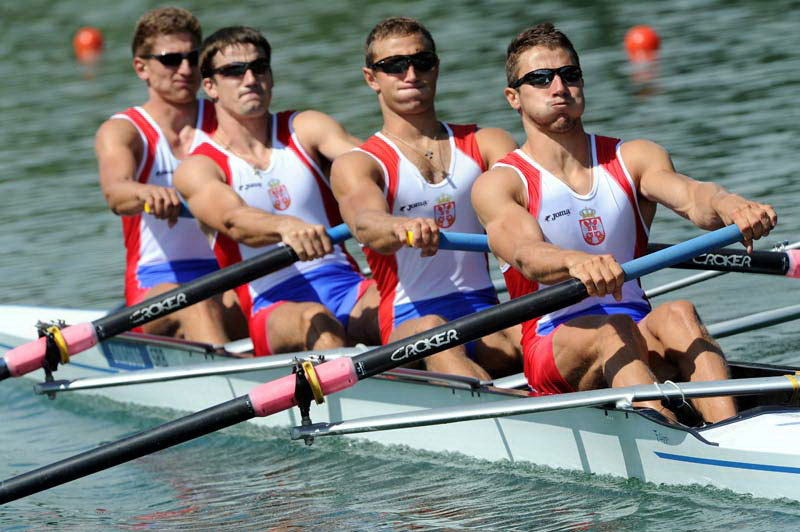 Академическая гребля — гребной вид спорта. Спортсмены находятся в лодках и гребут вёслами, используя мышцы спины, рук и ног, проходя дистанцию спиной вперёд, в отличие от гребли на байдарках и каноэ. 
Академические суда — спортивные узкие удлинённые лёгкие лодки с вынесенными за борта уключинами (кронштейнами) для вёсел и подвижными сиденьями (банками).
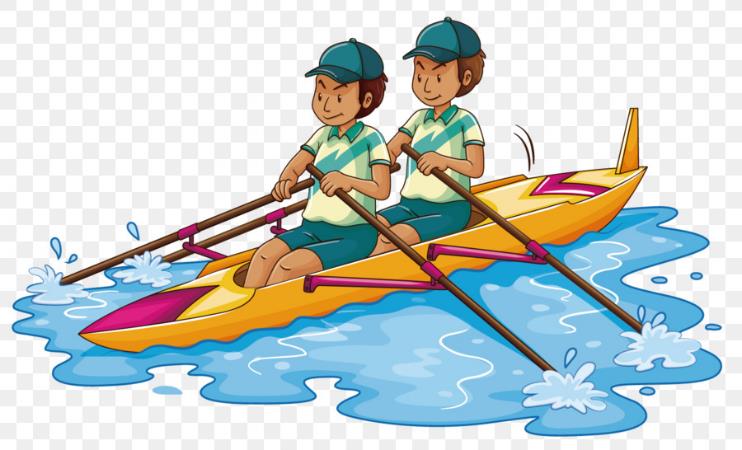 Гребной слалом
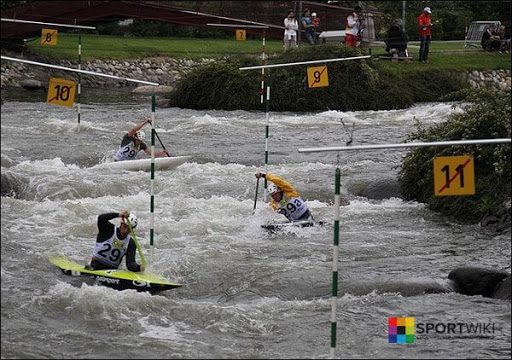 Гребной слалом — дисциплина гребли на байдарках и каноэ, преодоление на скорость размеченной воротами дистанции: участка порожистой реки или искусственной трассы (скорость потока воды должна быть не менее 2 м/с).
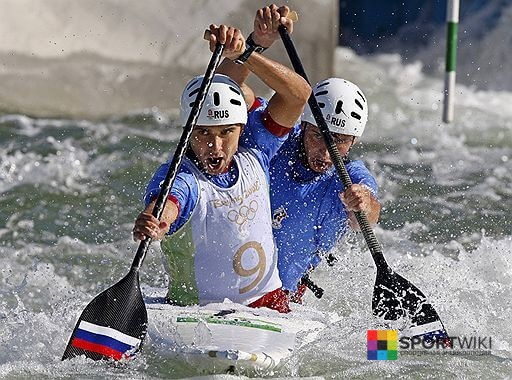 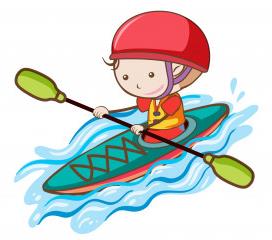 Водные лыжи
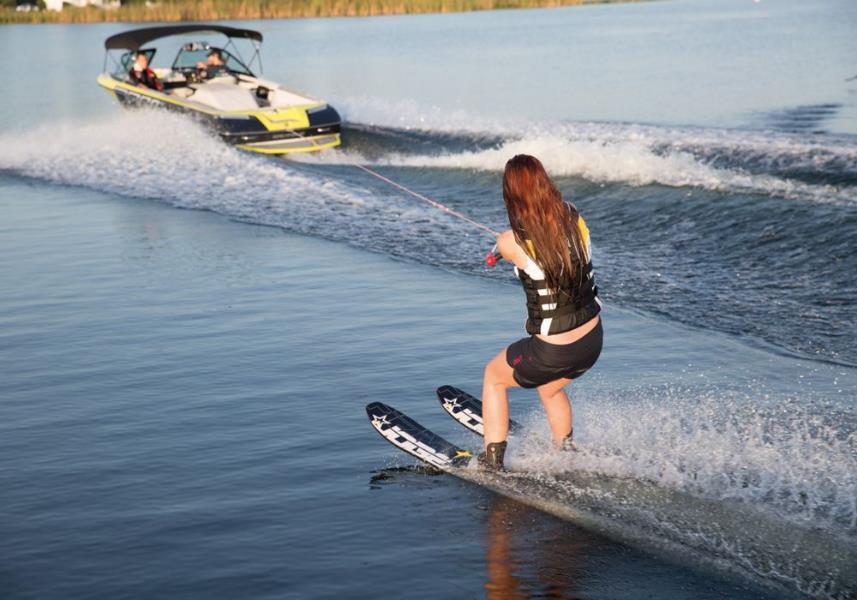 Водные лыжи — передвижение по поверхности воды на специальной формы лыже, на тросе (его называют «фал»), соединённом с катером или другим плавательным средством, обеспечивающим поступательное движение.
Водные лыжи бывают одиночные и парные. К парным относятся фигурные и прыжковые. К одиночным: фигурная и слаломная (моно) лыжа.
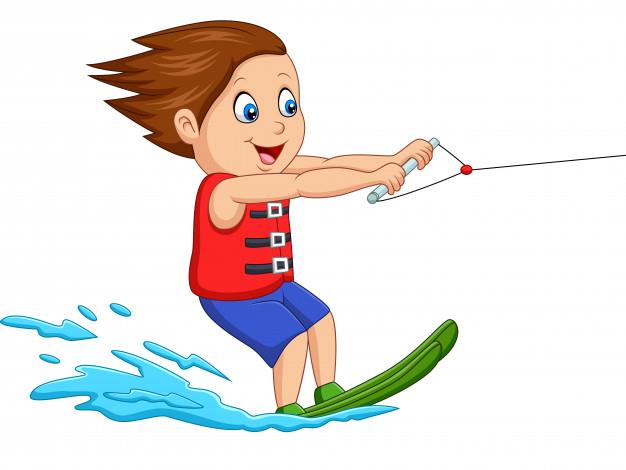 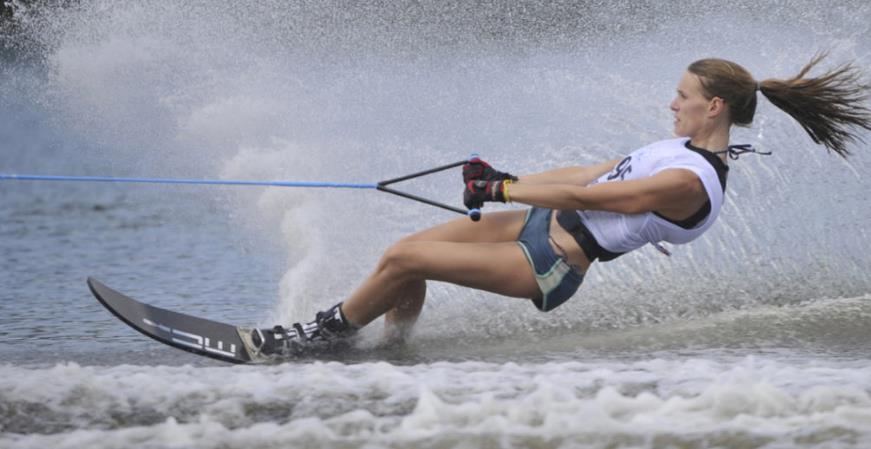 Парусный спорт
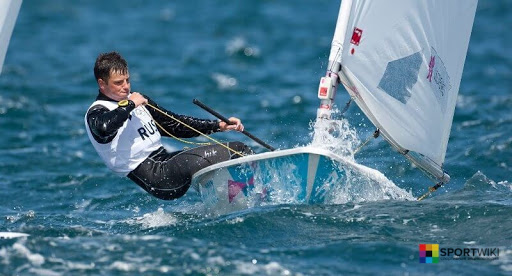 Парусный спорт— активный вид водного спорта, в котором спортсмены соревнуются, используя парусное снаряжение, установленное, главным образом, на яхтах. 
Регата – один из видов соревнований по парусному спорту.
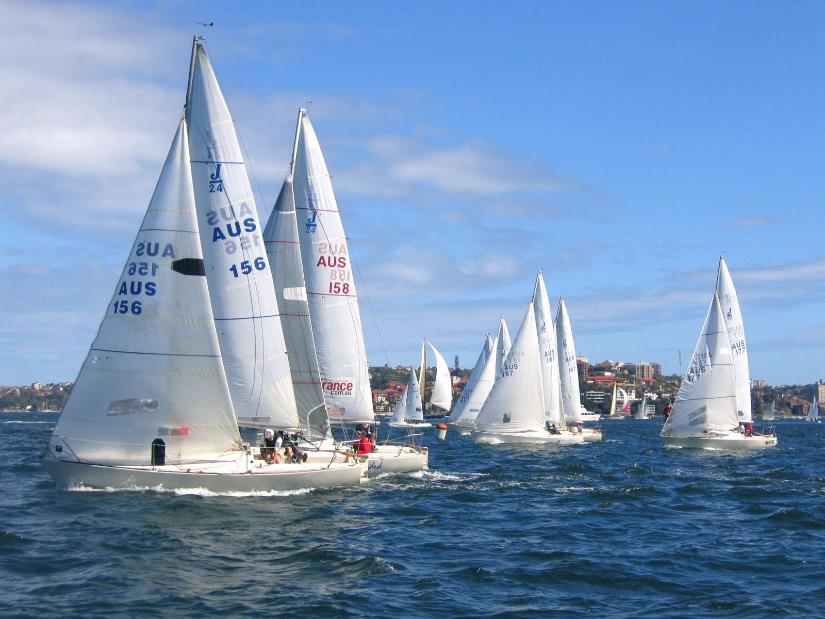 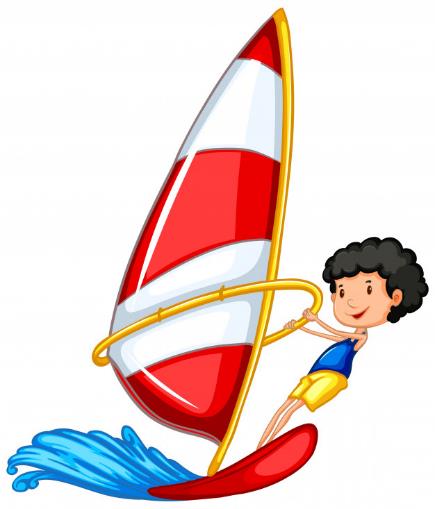 Плавание
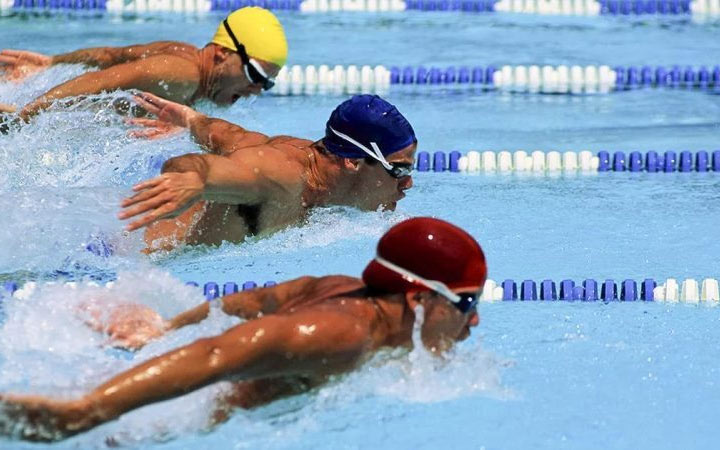 Плавание - вид спорта, заключающийся в преодолении вплавь за наименьшее время различных дистанций.
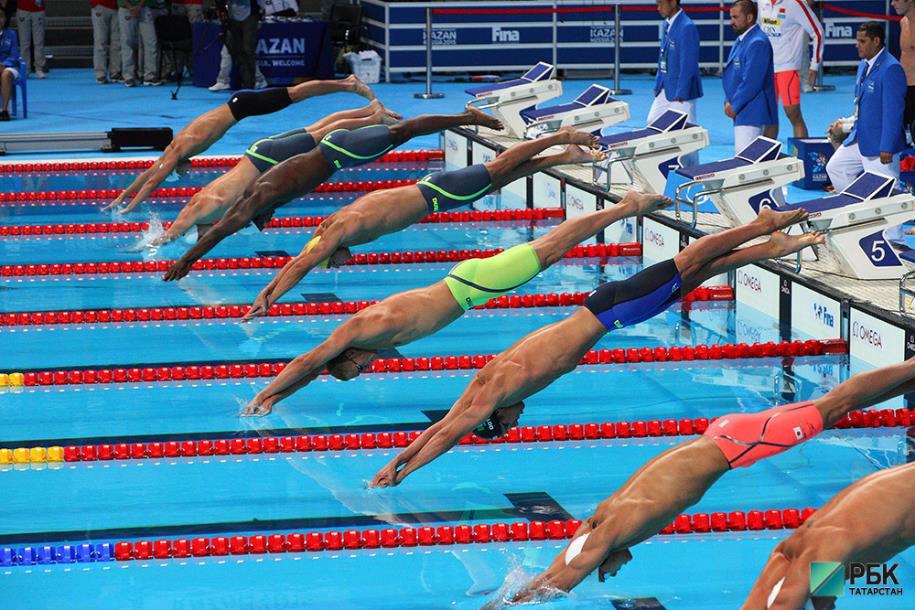 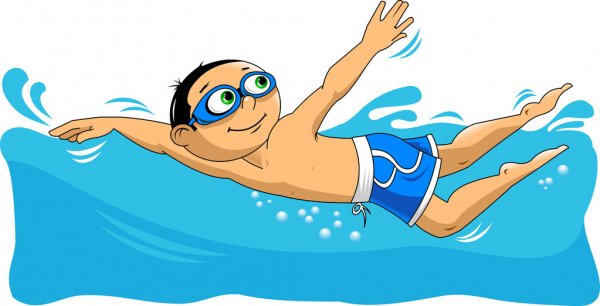 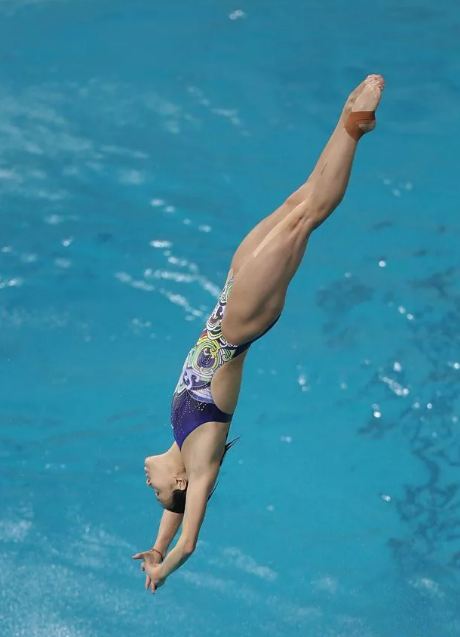 Прыжки в воду
Прыжки в воду — один из водных видов спорта, выполняются с различных снарядов: вышки (5-10 метров), либо трамплина (1-3 метра). 
Во время прыжка спортсмены выполняют ряд акробатических действий (обороты, винты, вращения). 
В программу Олимпийских игр прыжки в воду включены впервые на третьих Олимпийских играх (1904 года) и с тех пор бессменно присутствуют на Олимпиадах. 
Синхронные прыжки появились в программе Игр в Сиднее в 2000 году.
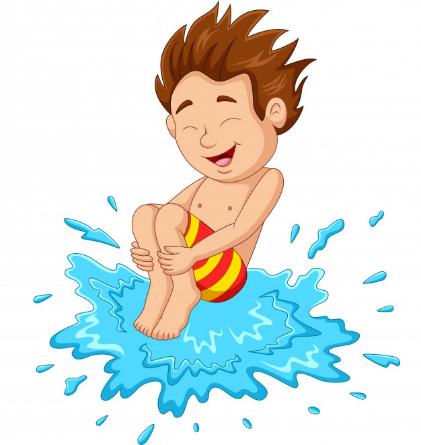 Синхронное плавание
Синхронное плавание — водный вид спорта, связанный с выполнением в воде различных фигур под музыку. 
Синхронное плавание — один из самых утончённых и элегантных среди всех видов спорта.
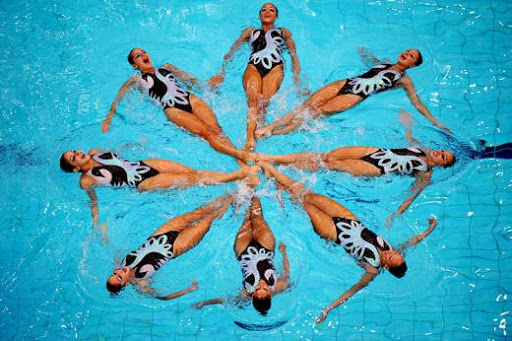 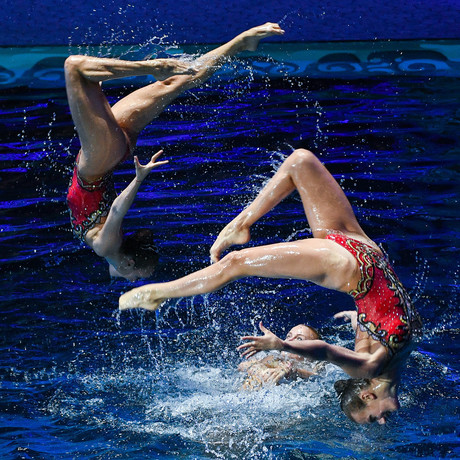 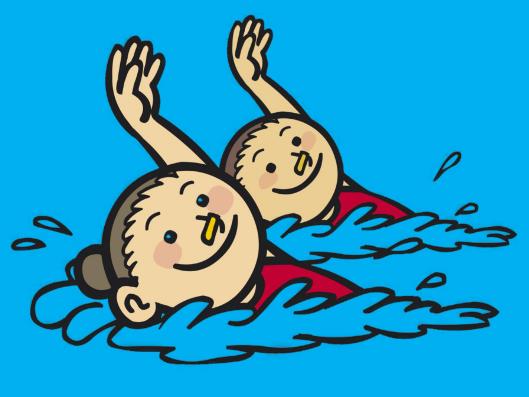 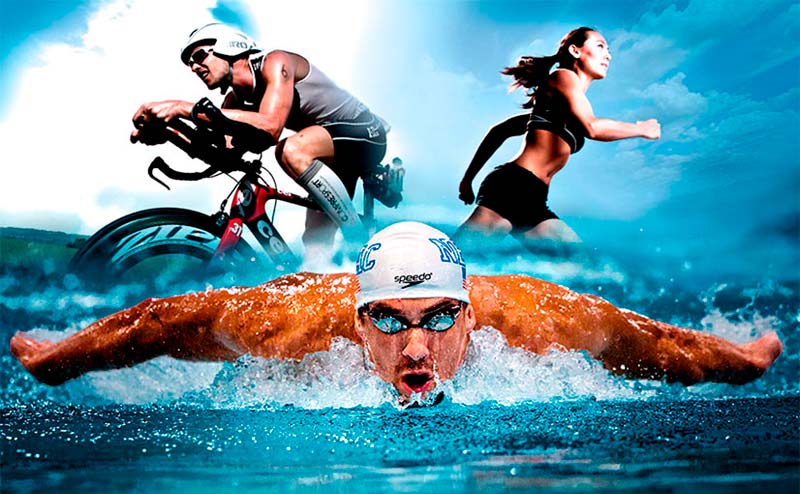 Триатлон
Триатлон (троеборье) — вид спорта, представляющий собой спортивную гонку, состоящую из непрерывного последовательного прохождения её участниками трёх этапов: плавания, велогонки и бега.
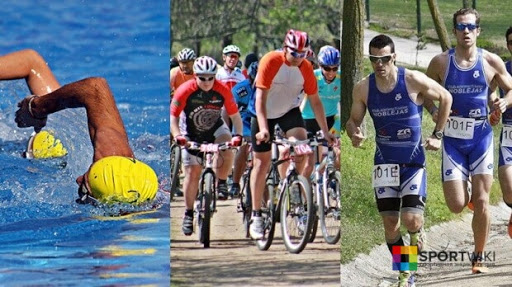 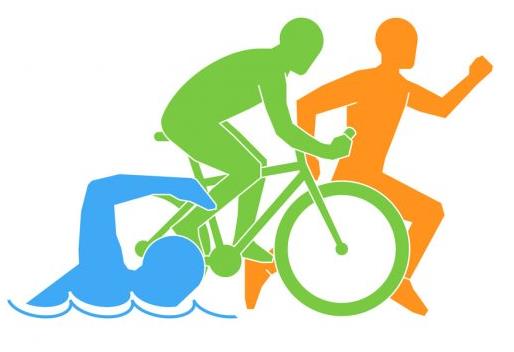